ОШ’’Бранко Крсмановић’’
Сикирица


ЗДРАВИ СТИЛОВИ ЖИВОТА

-истраживање-


Аутор, В.Јевтић-психолог
у сарадњи са: В.Јанићијевић-педагог
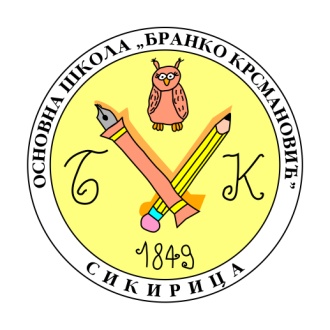 'Задатак одраслих је да науче децу да направе добар избор'‘

	Здравље је предуслов за срећу, испољавање креативних потенцијала личности и самореализацију. 

	Један од циљева образовања и васпитања ученика у школском окружењу  је утицај на будуће понашање ученика, и то кроз разумевање важности здравља, развој позитивних ставова и вредности које су у складу са здравим стиловима живота и пружање помоћи у овладавању вештина здравог начина живота. 

	Младе треба подстаћи на активно, одговорно и компетентно деловање у правцу очувања и унапређивања властитог здравља, здравља других људи и здравља животне средине уопште.
НАЦРТ ИСТРАЖИВАЊА
ДЕФИНИЦИЈЕ
Бити здрав – значи бити физички спреман, способан и виталан, имати позитивна очекивања од будућности, способност учења и самопоштовање, имати пријатеље, везе и да све сам бираш, могућност да стекнеш нове информације и вештине, да користиш квалитетно  своје слободно време.
Здравље је стање потпуног  физичког, психичког и социјалног благостања, а не само одсуство болести и изнемоглости (СЗО, 1964.)
ПРОБЛЕМ ИСТРАЖИВАЊА
	Понашање и навике већине наших ученика нису у складу са принципима здравих стилова живота.

ЦИЉ ИСТРАЖИВАЊА
   Теоријски (базично истраживање – извиђање, тј.експлорација):
	истражити знање и понашање у вези са здравим стиловима живота у популацији ученика старијих разреда основношколског узраста.
ПОСТАВЉЕНЕ ХИПОТЕЗЕ
Знање ученика о здравим стиловима живота није на задовољавајућем нивоу.
Ученици који у већој мери познају принципе здравих стилова живљења, не понашају се у складу са истим.
Разлике у понашању ученика у односу на пол нису значајне.
Разлике у знању ученика (о ЗСЖ) у односу на успех ученика су значајне.
ЗАДАЦИ ИСТРАЖИВАЊА

одредити индикаторе зависних варијабли
израда упитника за ученике 
израда теста знања
спровођење испитивања упитником и тестом знања
анализа резултата
план акције на нивоу школе
ВАРИЈАБЛЕ
Независне варијабле:  
	пол, разред, школски успех, присуство навике активног бављења спортом.
Зависне варијабле:
	физичка активност, 
	начин исхране, 
	коришћење психоактивних супстанци, 
	способност превазилажења стреса, 
	комуникација и односи са другима, 
	знање о здравим стиловима живота.
ИНДИКАТОРИ ЗАВИСНИХ ВАРИЈАБЛИ:
коришћење слободног времена - практиковање активног/ пасивног одмора.
навике у исхрани – доручак, број оброка у току дана, конзумирање здраве и нездраве хране.
конзумирање цигарета, алкохола, енергетских пића и ''лаких дрога''.
навике спавања, одмора, планирања активности и обавеза и активни став према животу.
начин комуникације и присуство насилног понашања.
тест знања о здравим стиловима живота.
КОРИШЋЕНИ ИНСТРУМЕНТИ
 УПИТНИК (СКАЛА ТВРДЊИ) И ТЕСТ ЗНАЊА (ПИТАЊА СА ВИШЕСТРУКИМ ОДГОВОРИМА) 


УЗОРАК 
УЧЕНИЦИ 7. И 8.РАЗРЕДА  (150 ученика) 
КОНТРОЛНА ГРУПА ЗА ИСПИТИВАЊЕ  ВАЉАНОСТИ ИНСТРУМЕНАТА  - УЧЕНИЦИ 6.РАЗРЕДА (30 ученика)
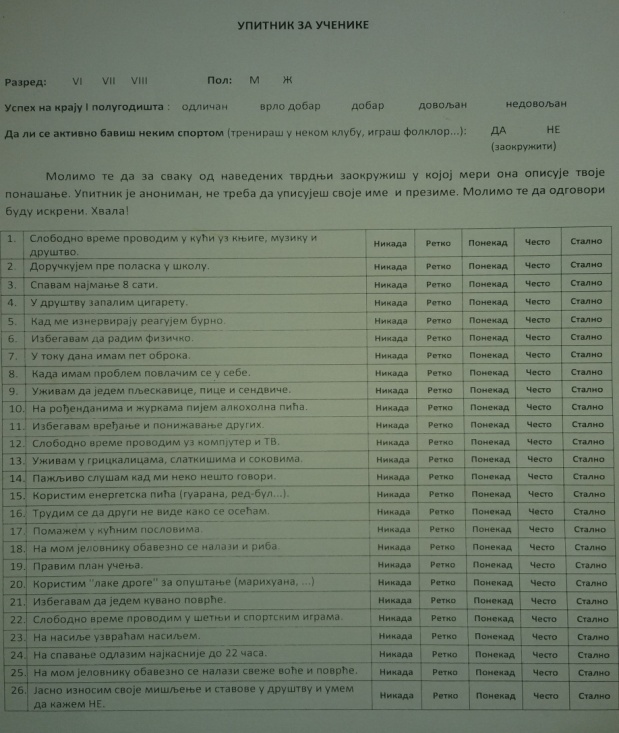 Тест знања
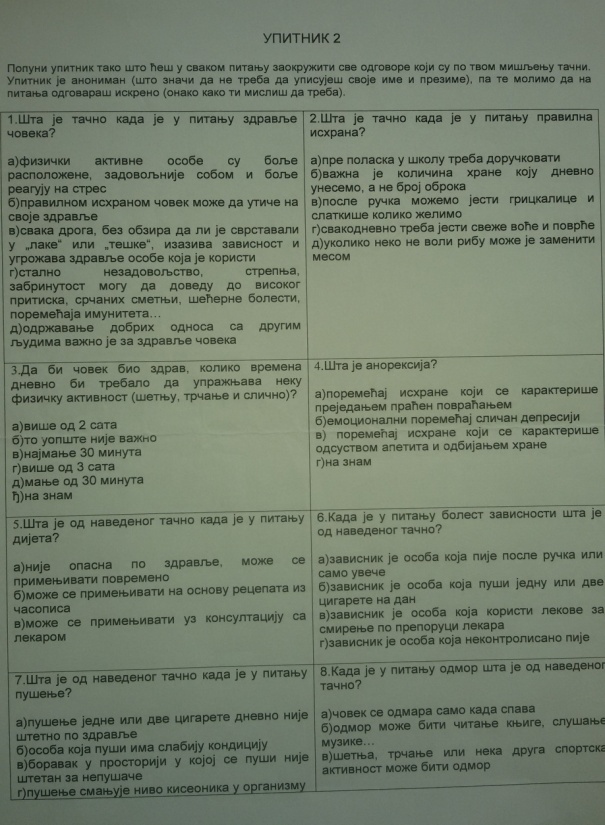 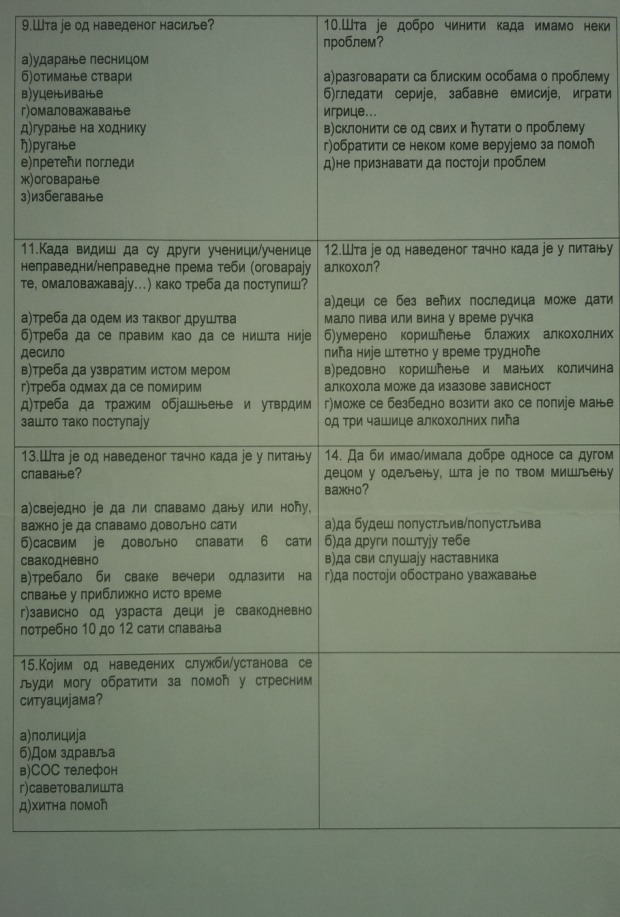 Упитник за ученике
ВРСТА АНАЛИЗЕ 
КВАНТИТАТИВНА:  пребројавање одговора на упитницима и тестовима и рачунање процената 

КВАЛИТАТИВНА:  анализа значајности разлика у односу на независне варијабле, процена могућности за унапређење дате области, осмишљавање плана акције (предузимање мера)
 
КЉУЧНЕ РЕЧИ
ФИЗИЧКА АКТИВНОСТ, ИСХРАНА, ПСИХОАКТИВНЕ СУПСТАНЦЕ, ПРЕВАЗИЛАЖЕЊЕ СТРЕСА, КОМУНИКАЦИЈА, ЗДРАВЉЕ
РЕЗУЛТАТИ АНАЛИЗЕ УПИТНИКА И ТЕСТА ЗНАЊА
ПОТВРЂЕНОСТ ХИПОТЕЗА
Потврђено је да знање ученика из појединих области здравих стилова живљења нису на задовољавајућем нивоу. Од пет области које су  издвојене, свака садржи аспекте у којима ученици нису показали задовољавајуће познавање.
Знање и понашање ученика у појединим областима нису усклађени. Често ученици поседују знање о пожељним облицима понашања које не практикују.
Анализа одговора, с обзиром на пол ученика, није показала значајне разлике. 
Како је већина анкетираних ученика имала врло добар и одличан успех, није могло да се дође до закључка да ли је знање ученика о здравим стиловима живота повезано са успехом.
ПРЕДЛОГ ПЛАНА АКЦИЈЕ НА НИВОУ ШКОЛЕ
У складу са циљем образовања и васпитања у основној школи, да се врши утицај на будуће понашање ученика кроз разумевање важности здравља и кроз развој позитивних ставова и вредности које су у складу са здравим стиловима живота, ово истраживање је резултирало осмишљавањем акционог плана. Резултати истраживања показују да ученицима треба помоћи у стицању знања и овладавању вештина здравог начина живота, треба их подстаћи на активно и одговорно понашање у правцу очувања властитог здравља, здравља других људи и животне средине. 	
	Предложене су следеће активности:
Тематске акције	
Дан без грицкалица и брзе хране, 11.маја у свим школама	
- Дан пешачења на релацији Св.Петка -Грза, 11.маја 				(за награђене такмичаре)		
-Недеља промоције правилне исхране, од 7 - 11.маја

Тематски школски дан
''Здрави стилови живота'', 7.маја у Сикирици 

Радионице 
о методама успешног учења, значају радних навика и одговорног понашања ученика - на часовима одељењских старешина, у одељењима старијих разреда до краја школске године

Спортски сусрети ученика
 ''У школама царује другарство''-одбојка, 25.априла у Бусиловцу	              ''У здравом телу здрав дух''-рукомет, 26.априла у Сикирици

Предавања на теме болести зависности
 10.маја у Сикирици (Црвени крст Параћин)
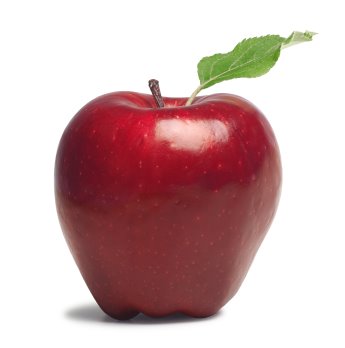 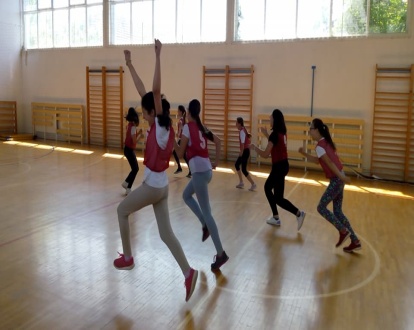 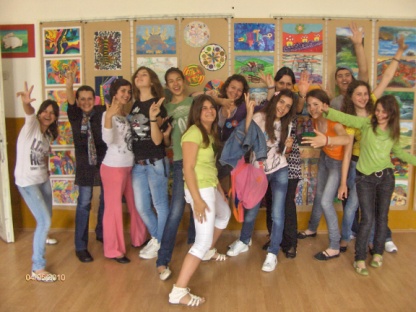 КОРИШЋЕНА ЛИТЕРАТУРА  1. Утицај изборног предмета Здрави стилови живота  на знање, вриједности и животне вјештине ученика/ца основне школе – Експериментално истраживање , Завод за школство, Подгорица, 2010.				2. Евалуација пројекта Образовање младих у Црној Гори за здраве стилове живота (2007-2012), Подгорица, 2012.					3. Теорија и пракса менталне хигијене - Ј.Влајковић,  ДПС, 1989. 			4. Здрава младост - приручник за програм здравствено -еколошког васпитања, мр сц Н.Николић и дрБ.Килибарда, Београд 2002.			5. Здрави стилови  живота - презентација дрОлге Хаџић			        У Сикирици, 			април, 2018.године